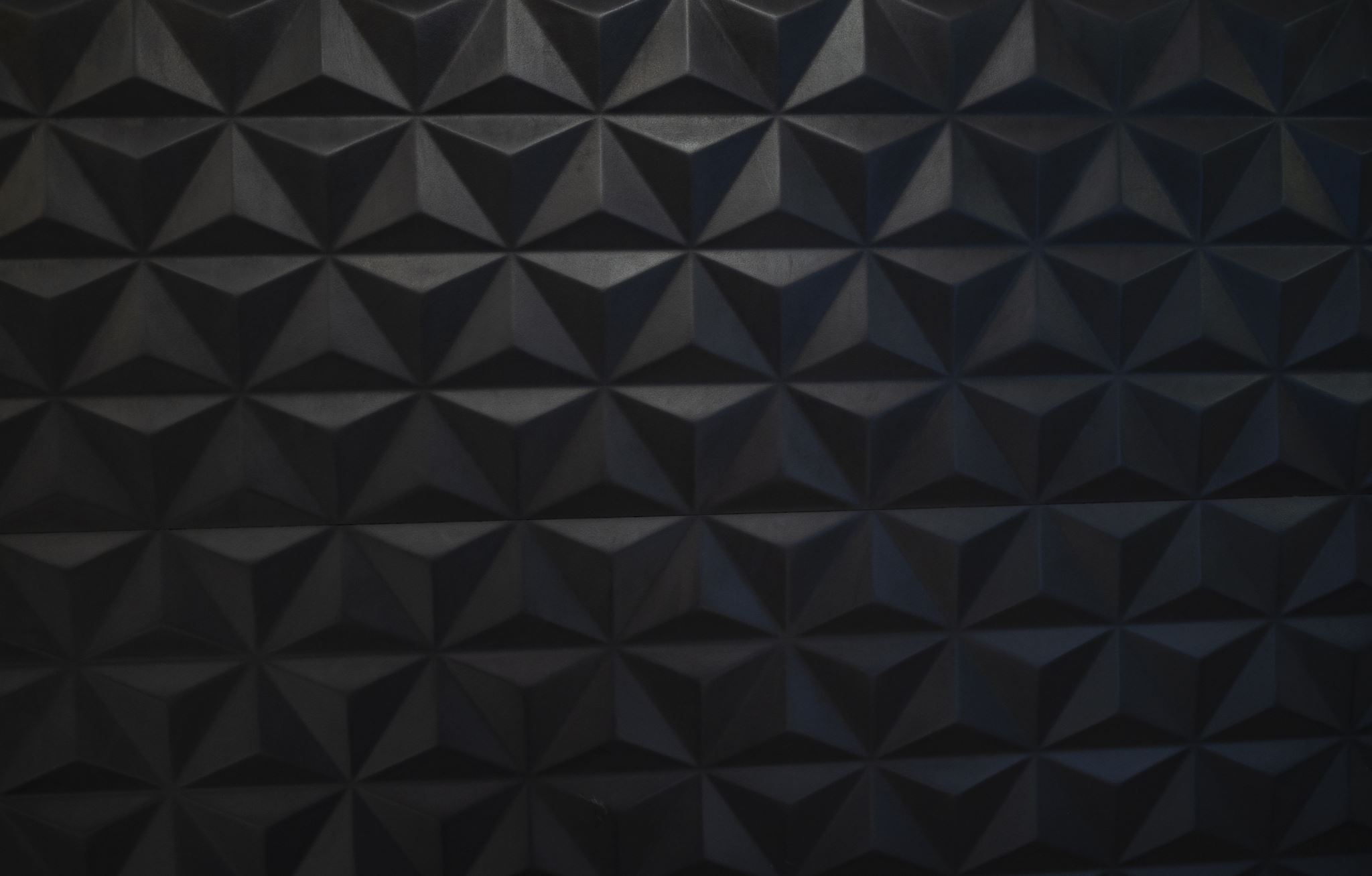 Technological Justice:  Ethical Issues and Responses
Allan Barsky, JD, MSW, PhDFlorida Atlantic UniversitySandler School of Social Workabarsky@fau.edu CSWE APM, Nov. 7, 2021 @ 10 AM
2
10/12/21
Learning Objectives:
Barsky-Technological Justice
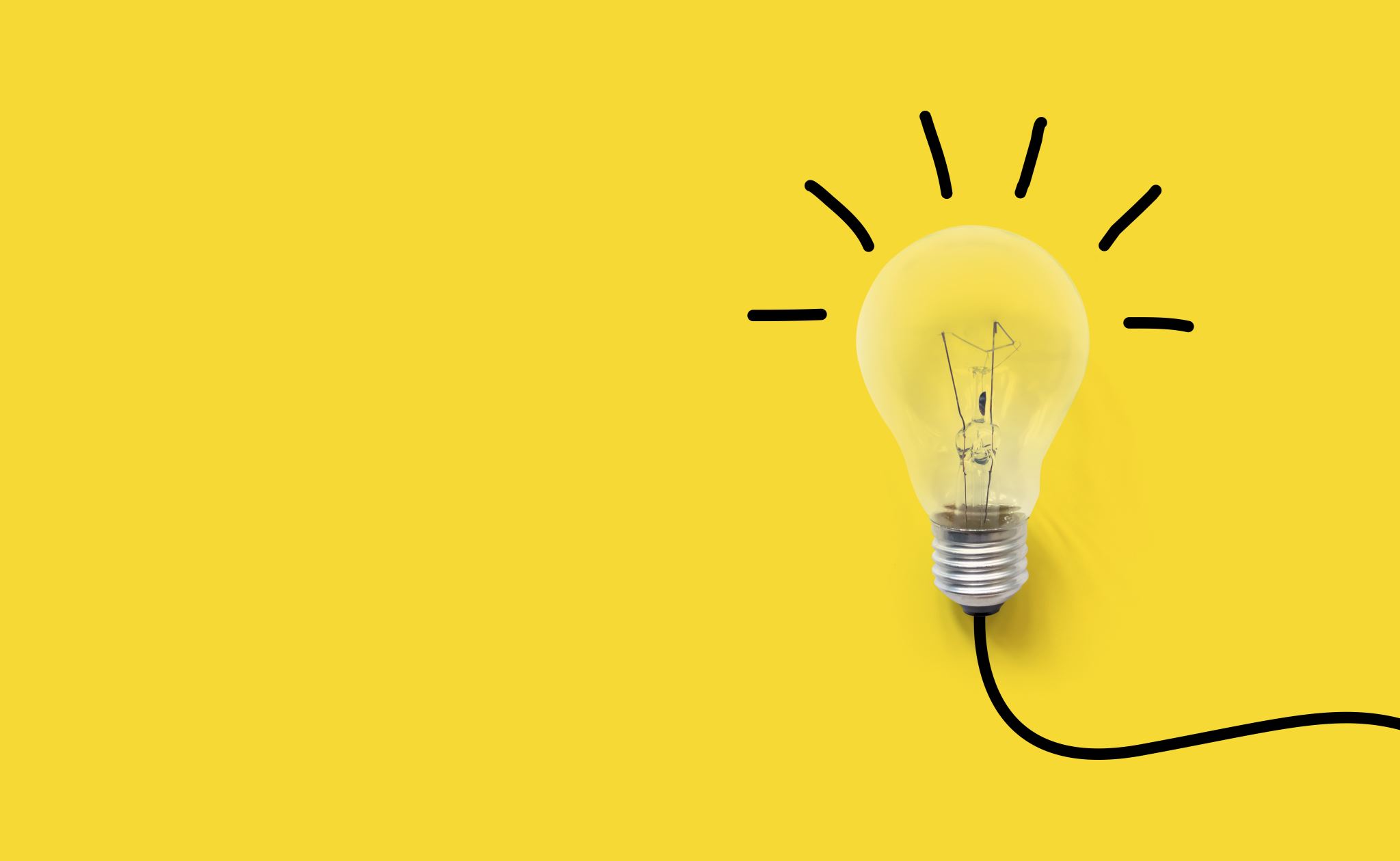 10/12/21
3
Agenda
Definition of Technological Justice
Tech to Promote Justice
Tech Injustices
Access
Exclusion
Unintended Effects
Social Work Ethics & Responses
Questions and Key Points
Barsky-Technological Justice
10/12/21
4
Definition: Technological Justice
Fairness or equity regarding
access to, and
impacts of
technology as used by individuals, families, groups, communities, organizations, and society

Consider: benefits, risks, costs
(Ortega et al., 2018).
Barsky-Technological Justice
10/12/21
5
SW Value of“Social Justice” vs.“Technological Justice”
Barsky-Technological Justice
What types of tech can we used to:
10/12/21
6
Tech to Promote Social Justice(COE Part 6)
Barsky-Technological Justice
10/12/21
7
Tech Injustices
1. Lack of access to tech
affects ability to acquire: 
Good education
Jobs
Housing
Food information
Other needs 
(Hermann, 2019)
Barsky-Technological Justice
10/12/21
8
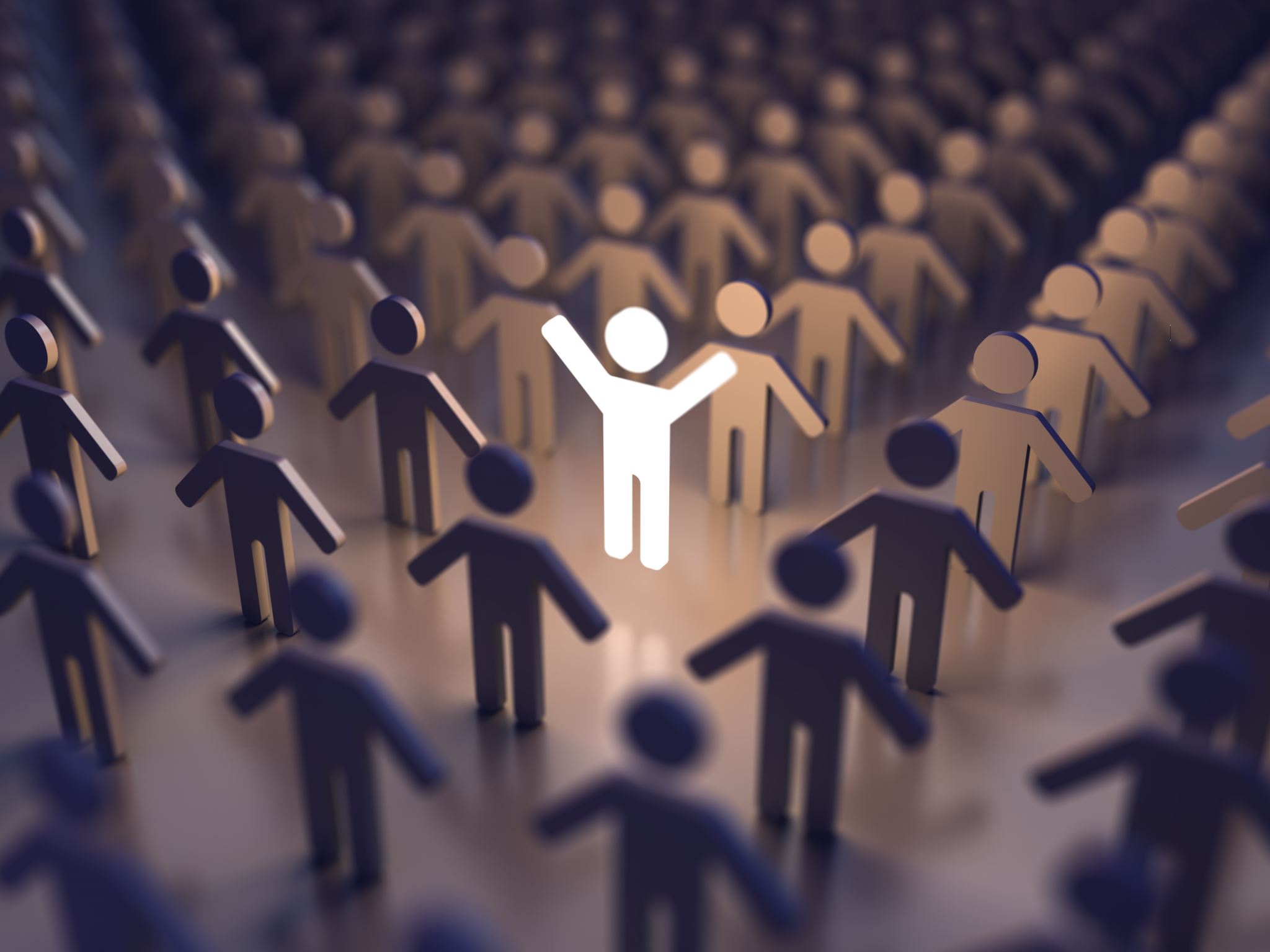 Tech Injustices
Exclusion from tech dehumanizes by: 
inhibiting relationships with family, friends, and other social systems (Alonso, 2016)
Barsky-Technological Justice
10/12/21
9
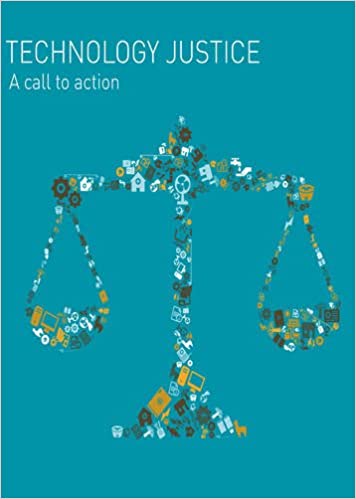 Tech Injustices
Negative / Unintended Impacts of Tech:
Pollution
Misinformation
Hate speech
Business monopolies
(vulnerable populations tend to suffer most)
Barsky-Technological Justice
10/12/21
10
What are the pros and cons of “Telemental Health”?Who benefits?Who doesn’t?
Barsky-Technological Justice
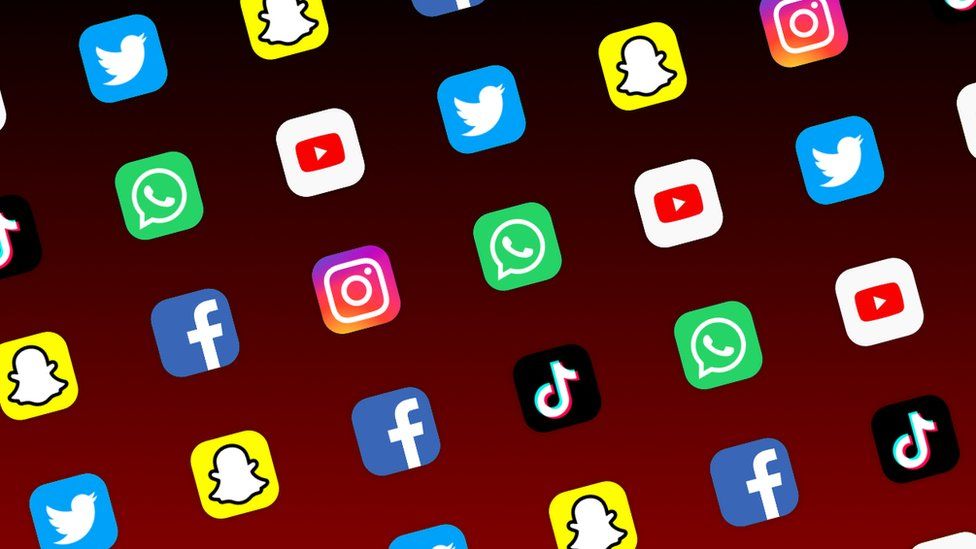 10/12/21
11
Who benefits and who suffers from social media?
Barsky-Technological Justice
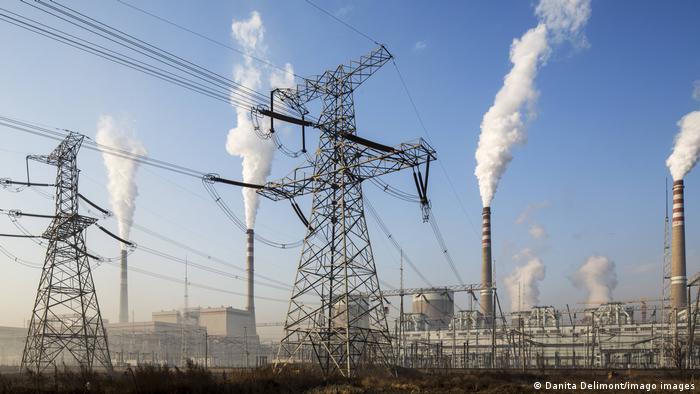 10/12/21
12
How are different groups affected differently by specific types of power plants: nuclear, hydroelectric, coal… ?
Barsky-Technological Justice
10/12/21
13
How might today’s tech affect future generations?
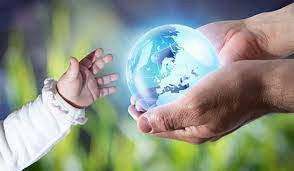 Global climate change
Employment
Quality of life
Health disparities
(Indigenous peoples: 7 generations)
Barsky-Technological Justice
10/12/21
14
SW Response to Tech Injustices
Psychosocial assessments should address access to and the impacts of technology on individuals, families, groups, or communities (BPD Technology Committee, 2018).
Barsky-Technological Justice
10/12/21
15
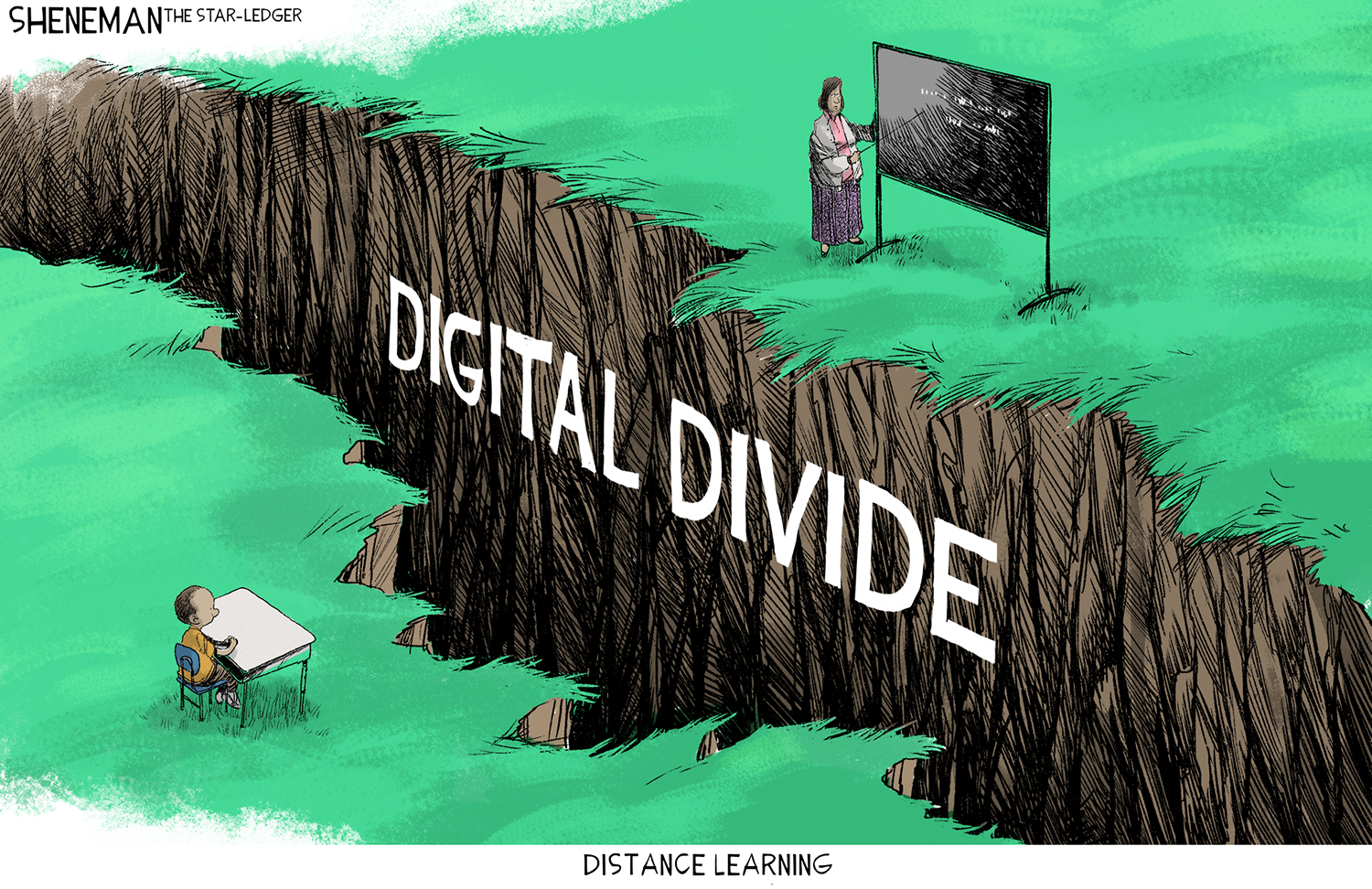 How can we address digital divides related to:
Socioeconomic status
Age
Race and ethnicity
Rural / urban location
Disability
Barsky-Technological Justice
10/12/21
16
SW Value: AccessHow can we ensure true access to health, mental health and SW services that require tech?
Barsky-Technological Justice
17
10/12/21
How to we ensure AI and Algorithms do not have discrimination embedded…
Barsky-Technological Justice
10/12/21
18
How do we address “transitional” injustices with new tech?
Social innovation – disruptive
Affects employment, social support, ways people interact
Wealthy and educated benefit first
Vulnerable populations may “resist” access

Consider: voice, fair opportunity, transitional support
Barsky-Technological Justice
10/12/21
19
Questions & Key Points
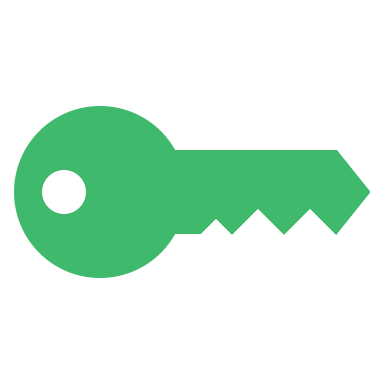 Barsky-Technological Justice
10/12/21
20
References:
Alonso, D. (2016). Social work and technology: Acceptance and use among professionals in training. Doctoral dissertation (translated from Spanish). Universidad Complutense de Madrid.
BPD Technology Committee. (2018). Technology assessment checklist for social work practice. https://figshare.com/articles/BPD_Technology_Committee_s_Technology_Assessment_Checklist_For_Social_Work_Practice_Version_2_/7267598
British Association of Social Workers (BASW). (2020). Digital capabilities: Ethical considerations. https://www.basw.co.uk/digital-capabilities-ethical-considerations
García, S. A. (2020). Analysis of digital technologies to benefit the professional practice of family mediators in Chile. Revista deRecho Privado (Private Law Magazine), 39, 33-60.
Glen, L. (2020). Artificial intelligence: How social work input shapes social impact. Social Work Advocates. https://www.socialworkers.org/News/Social-Work-Advocates/2020-June-July/Artificial-Intelligence
Goldkind, L., Wolf, L., & Freddolino, P. (2018). Digital social work: Tools for practice with individuals, organizations, and communities. Oxford University Press.
Hermann, J. (2019). Technological justice. Justice everywhere. http://justice-everywhere.org/international/technological-justice/
Barsky-Technological Justice
10/12/21
21
References (continued):
International Federation of Social Workers (IFSW). (2018). Global social work statement of ethical principles. https://www.ifsw.org/global-social-work-statement-of-ethical-principles
Leonhard, G. (2016). Technology vs. human: The coming clash between man and machine. Fast Future Publishing.
National Association of Social Workers (NASW) (2021). Code of ethics. https://www.socialworkers.org/About/Ethics/Code-of-Ethics/Code-of-Ethics-English
National Association of Social Workers (NASW), Council on Social Work Education, Association of Social Work Boards, and Clinical Social Work Association. (2017). Standards for technology and social work practice. https://www.socialworkers.org/Practice/Practice-Standards-Guidelines 
Ortega, A., Pérez, F., & Turianskyi, Y. (2018). Technological justice: A G20 agenda. Kiel Institute for the World Economy. http://www.economics-ejournal.org/economics/discussionpapers/2018-58 
Steiner, O. (2020). Social work in the digital era: Theoretical, ethical, and practical considerations. British Journal of Social Work, 51, 1-19. https://doi.org/10.1093/bjsw/bcaa160
Yanardağ, U. (2020). Teknoloji ve sosyal çalışma mesleği (Technology and social work profession). Mehmet Akif Ersoy University, Turkey (Conference Paper). https://www.researchgate.net/publication/342549483
Barsky-Technological Justice